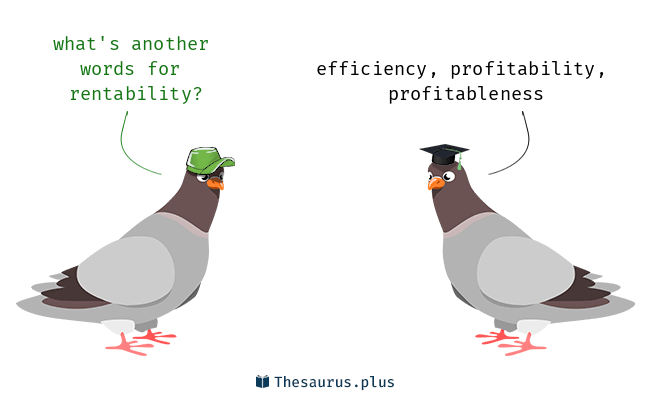 Profitability
Profitability is an economic principle of business, the application of which achieves the aspiration of companies and entrepreneurs to achieve a higher income, i.e. profit, with a smaller mass of engaged funds.
It shows and expresses the efficiency of the funds engaged, as well as the profitability of the company's business, i.e. of a certain business.
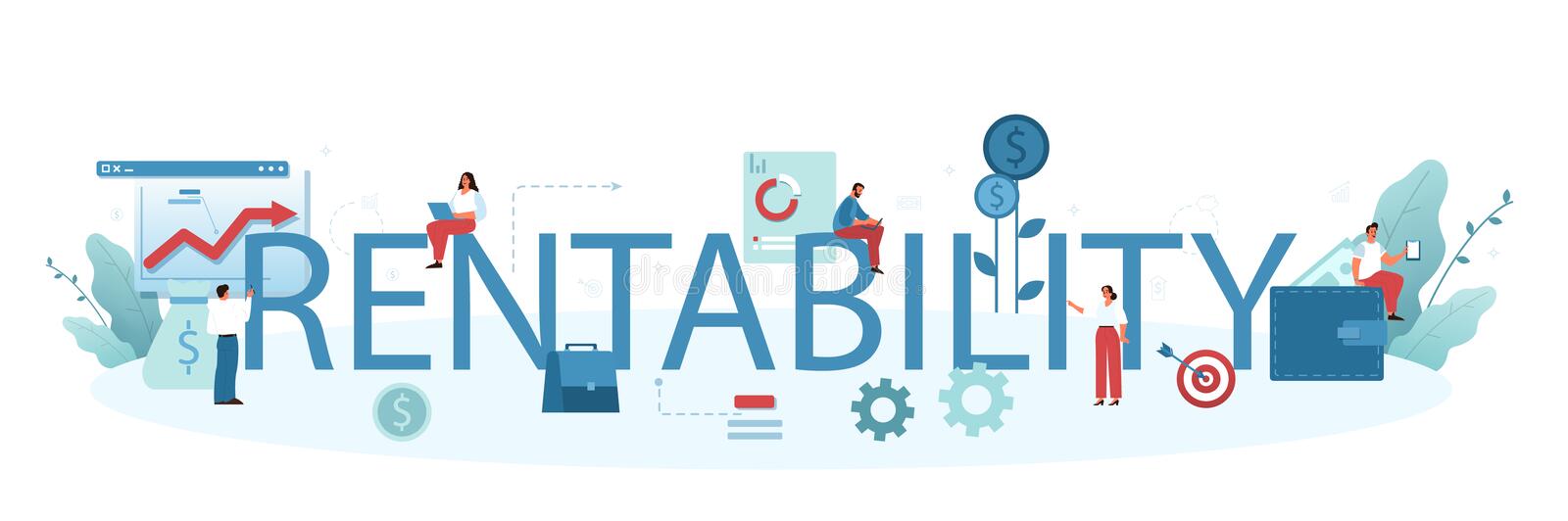 As a ratio of profit and engaged assets, profitability is expressed: 
R = D /Sa 
D- profit
Sa – engaged funds
In profitability formula, the amount of profit can be broken down into: gross profit expresses the difference between total income and total expenses and represents the net financial result of operations and net profit occurs as the rest of the company's profit, after the settlement of liabilities to the state in the form of taxes and contributions and other legally mandatory allocations from profit
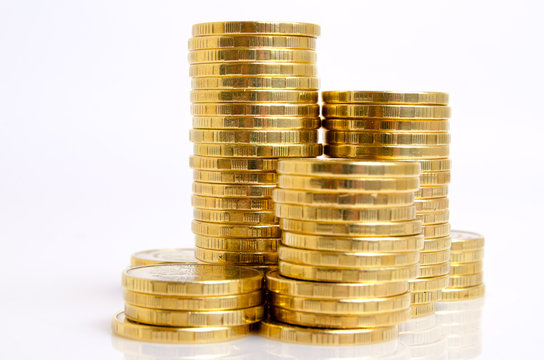